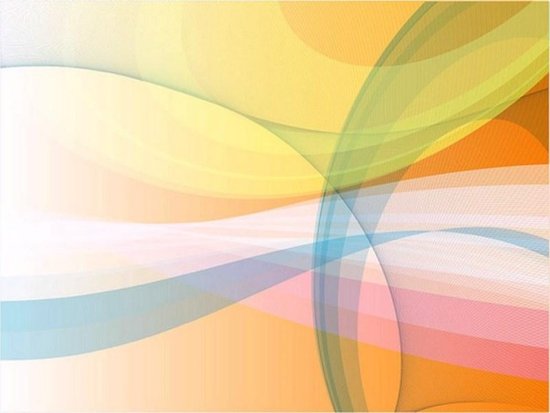 Возрождение памятников – наследие прошлого
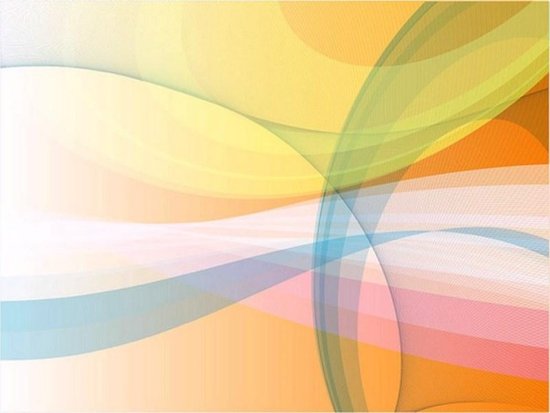 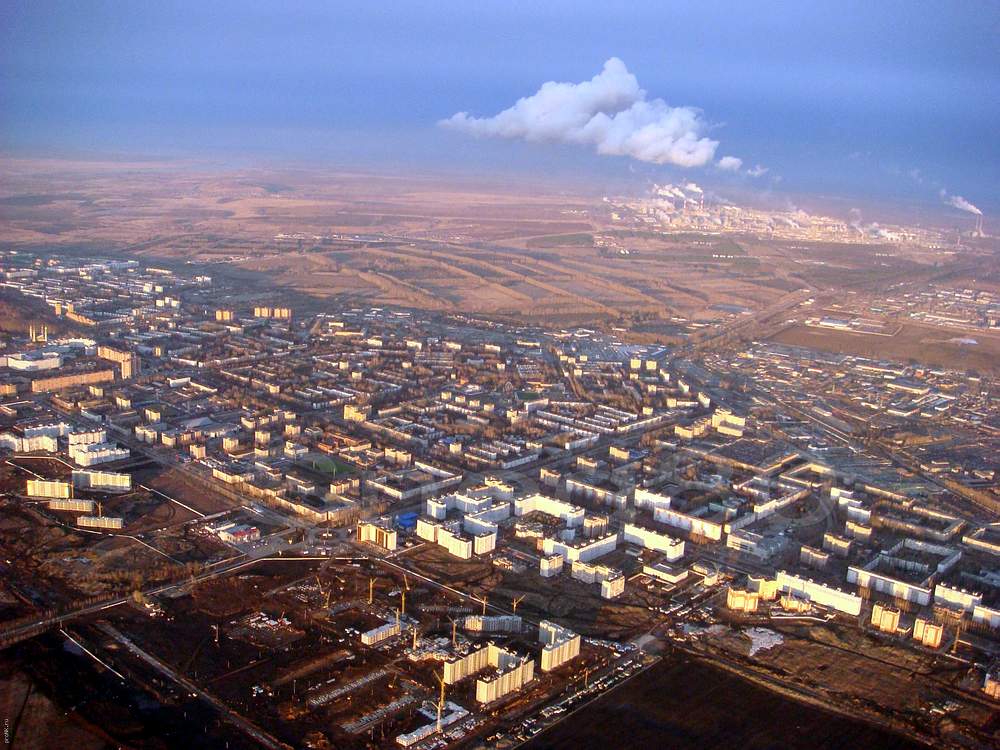 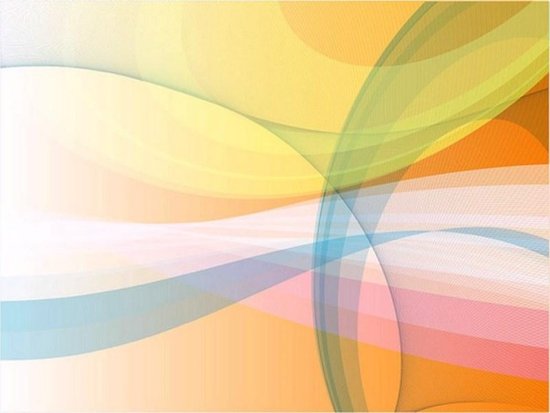 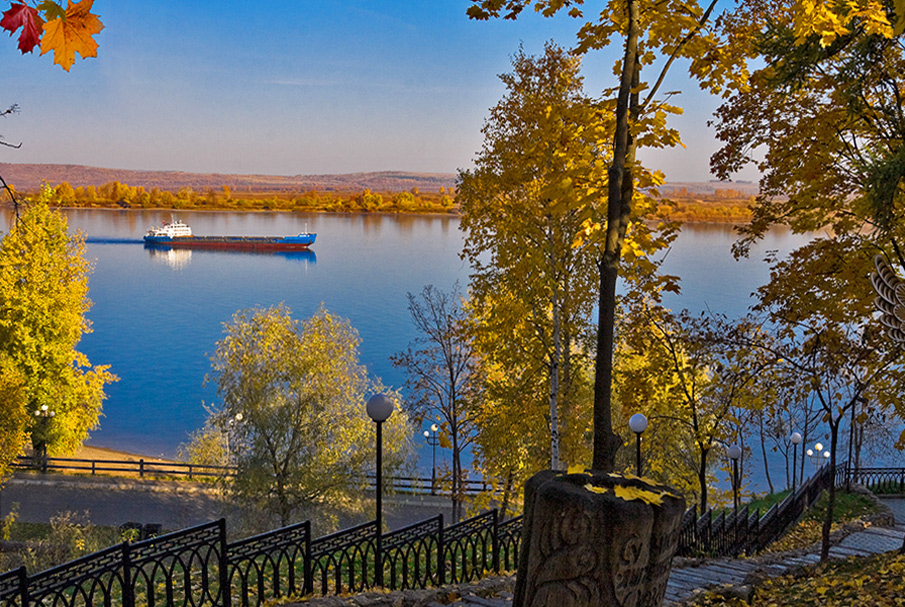 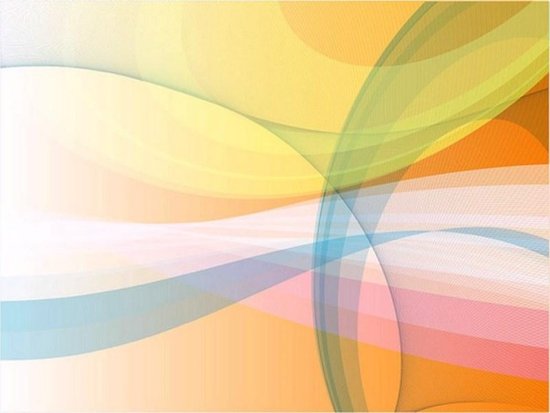 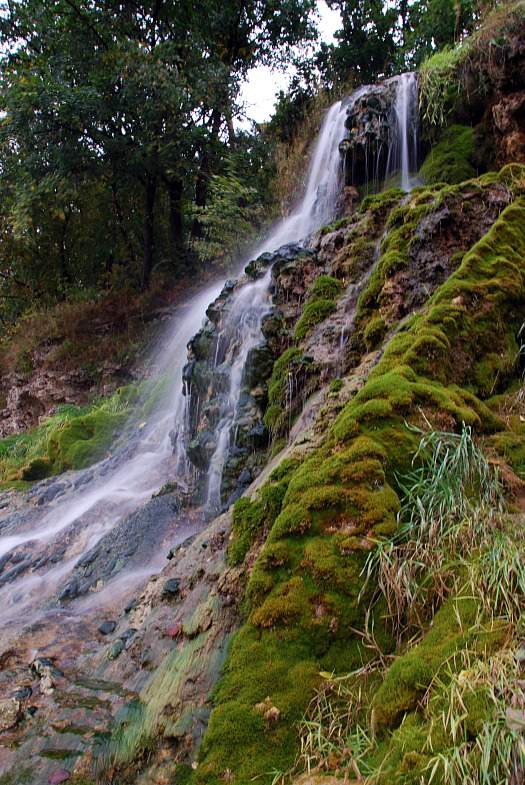 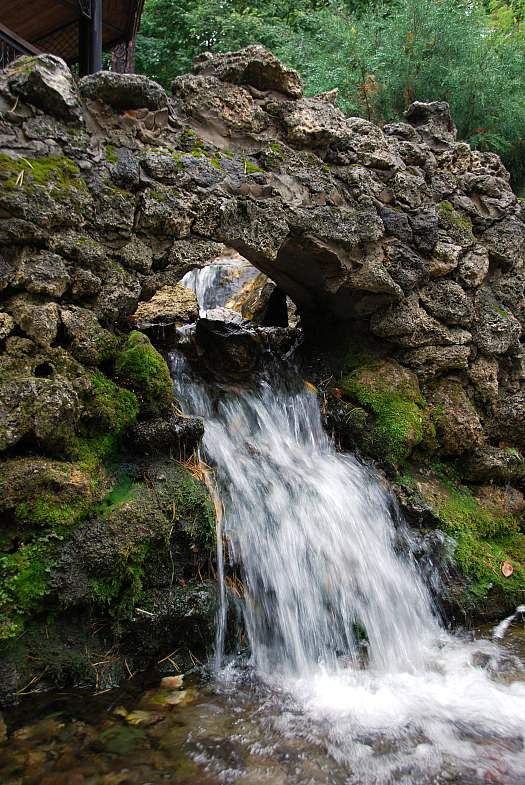 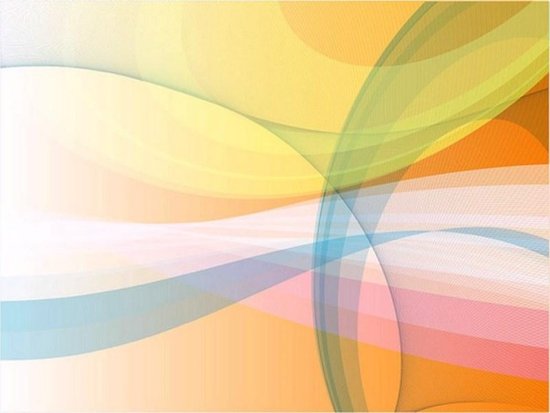 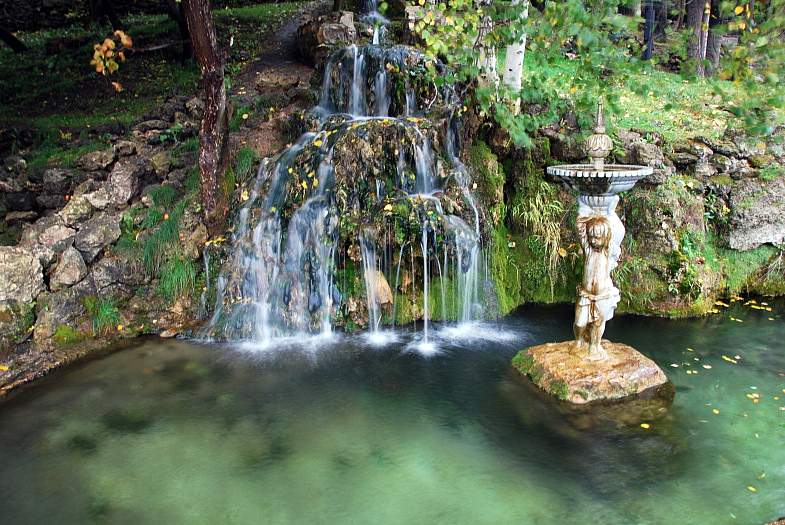 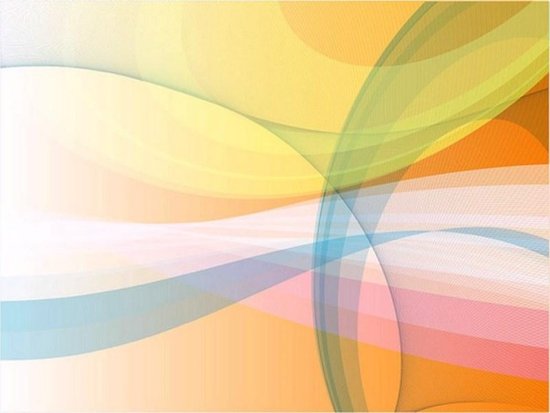 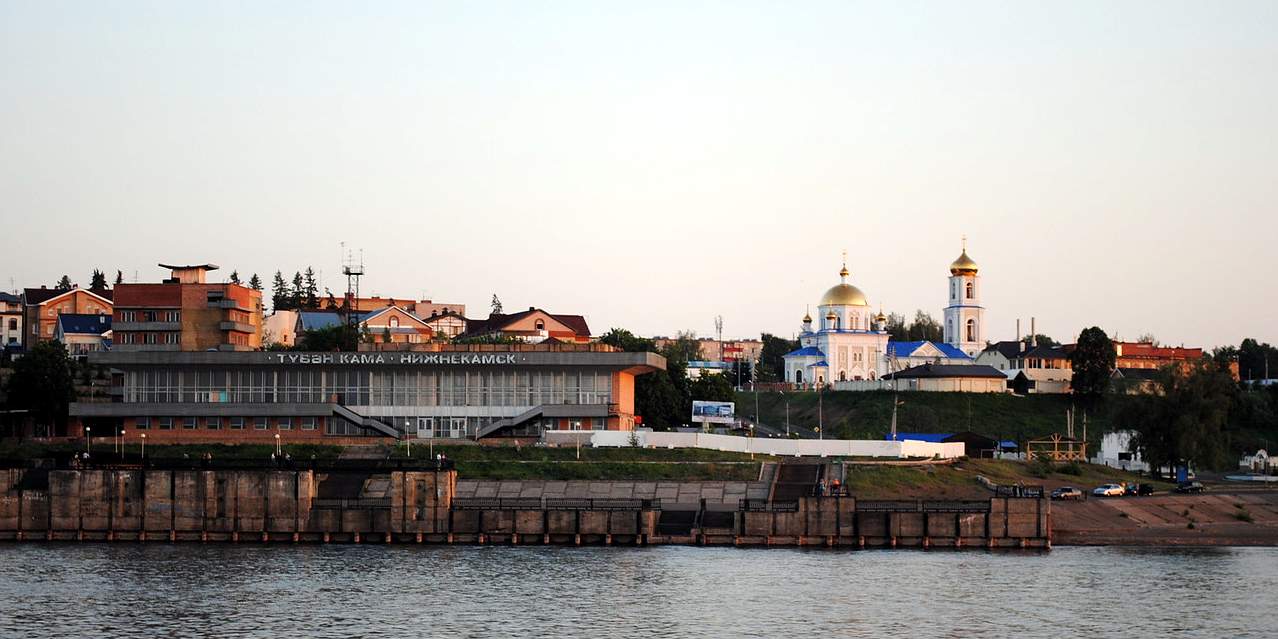 ПРИСТАНЬ  - КРАСНЫй КЛЮЧ - НИЖНЕКАМСК 
(ИСТОЧНИК РАСПОЛОЖЕН СЛЕВА ОТ ПРИСТАНИ)
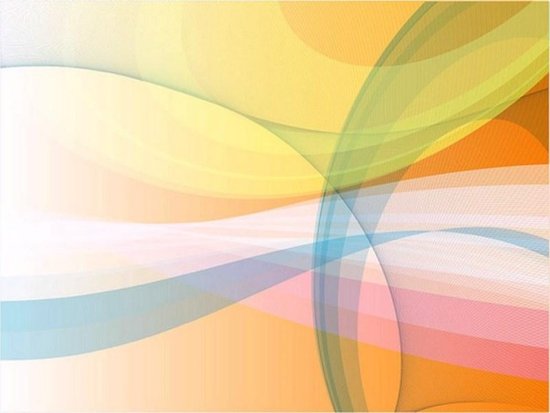 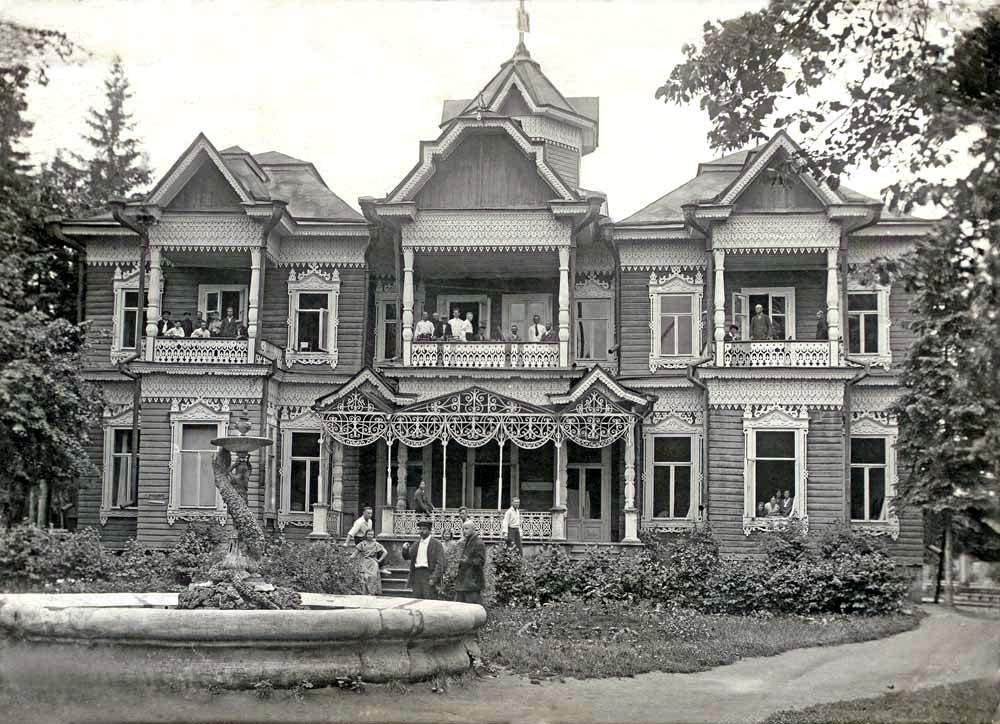 ДОМ СТАХЕЕВЫХ
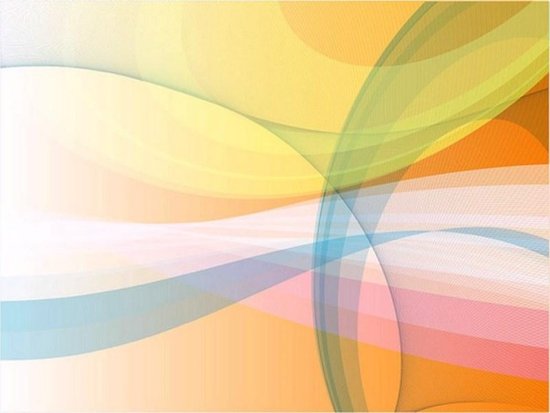 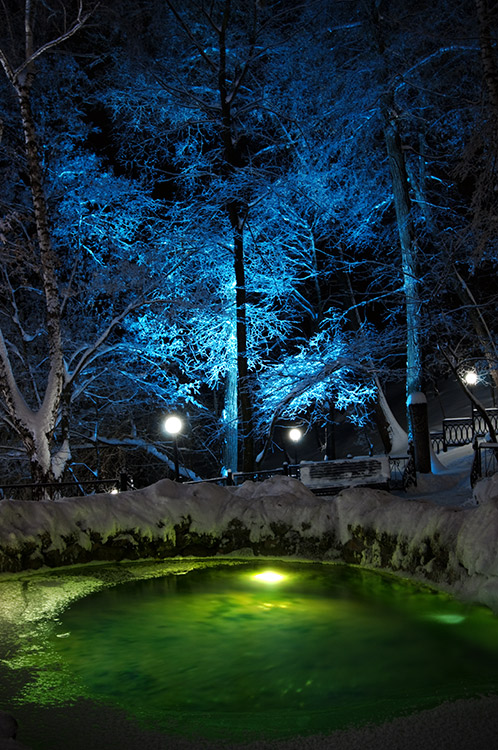 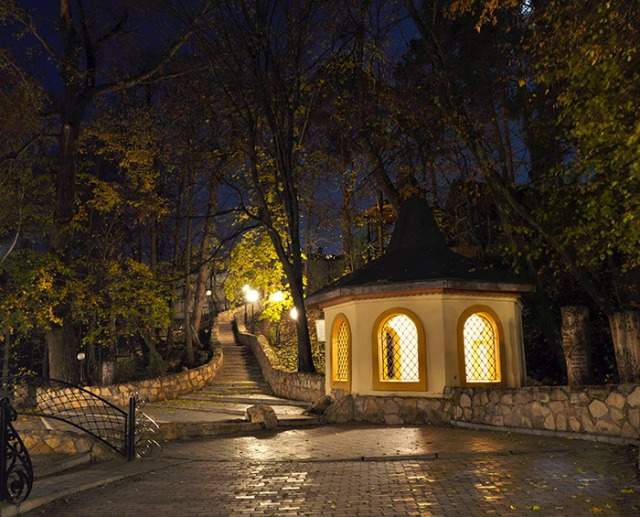 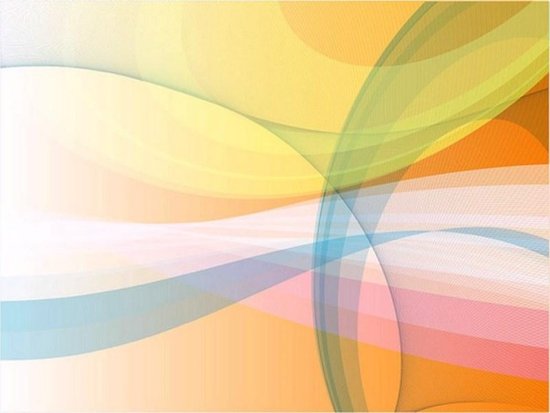 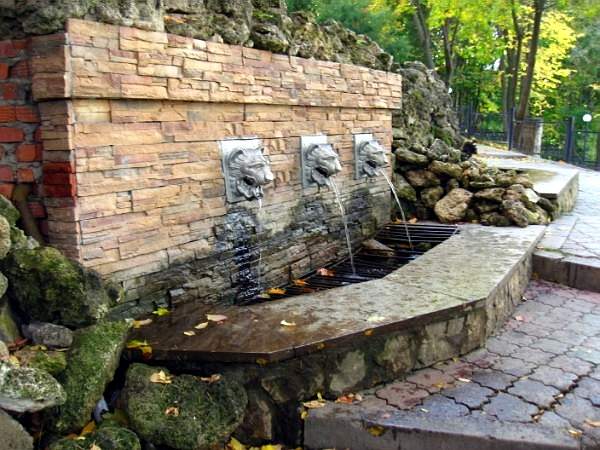 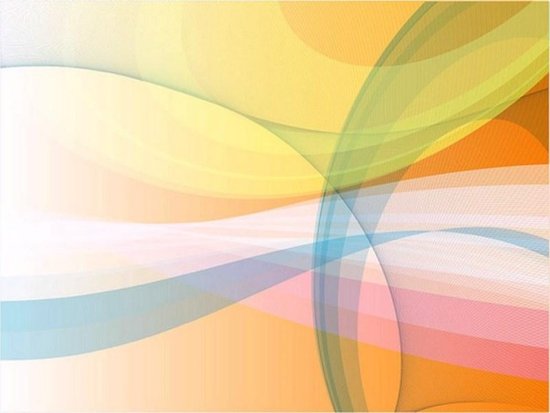 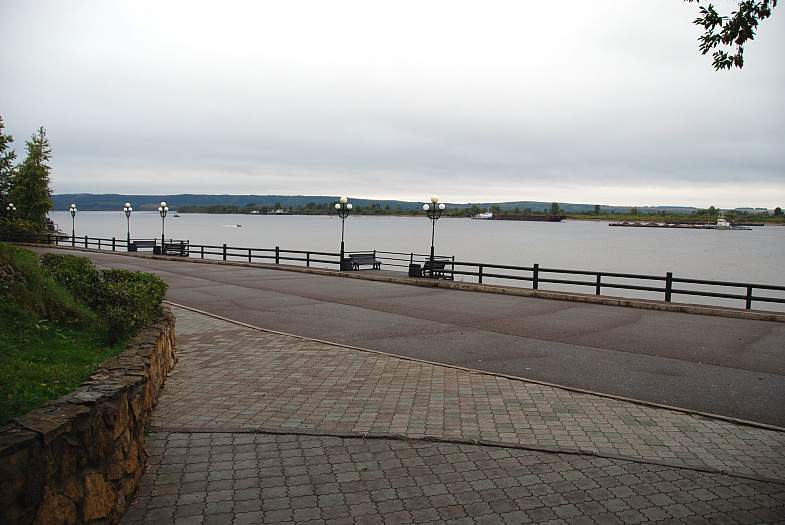 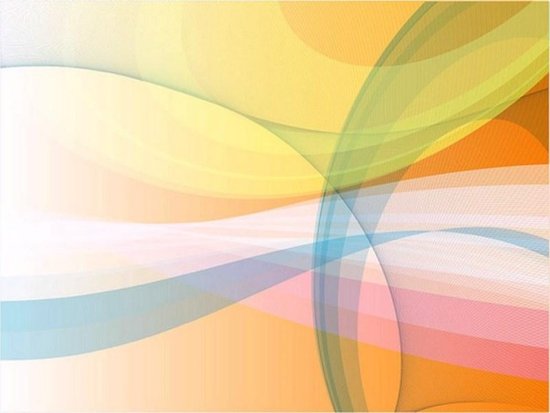 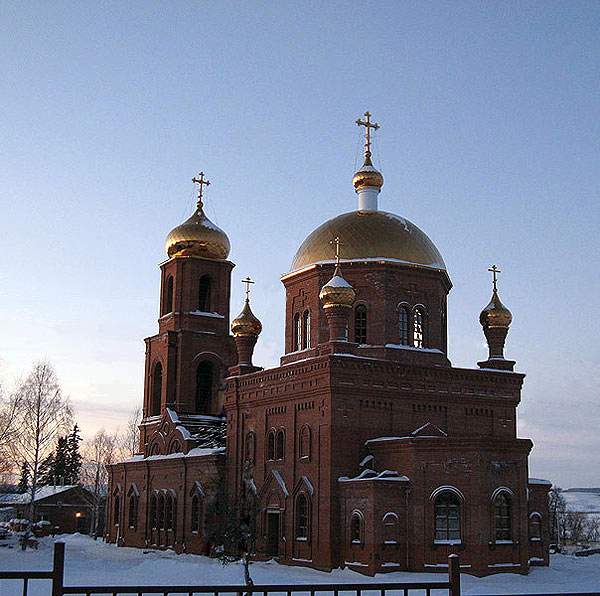 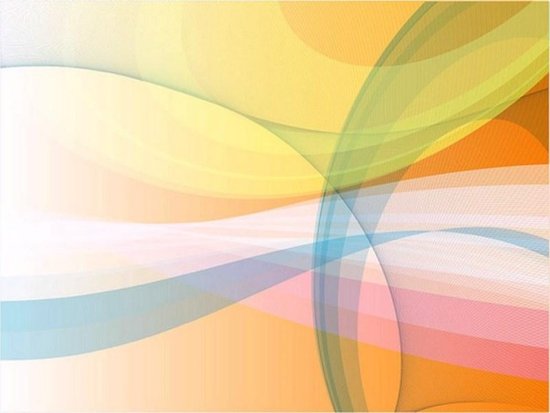 Кто не знает прошлого, у того нет будущего.

О человеке судят по его труду.

Любят Родину не за то, что она велика,
 а за то, что своя.